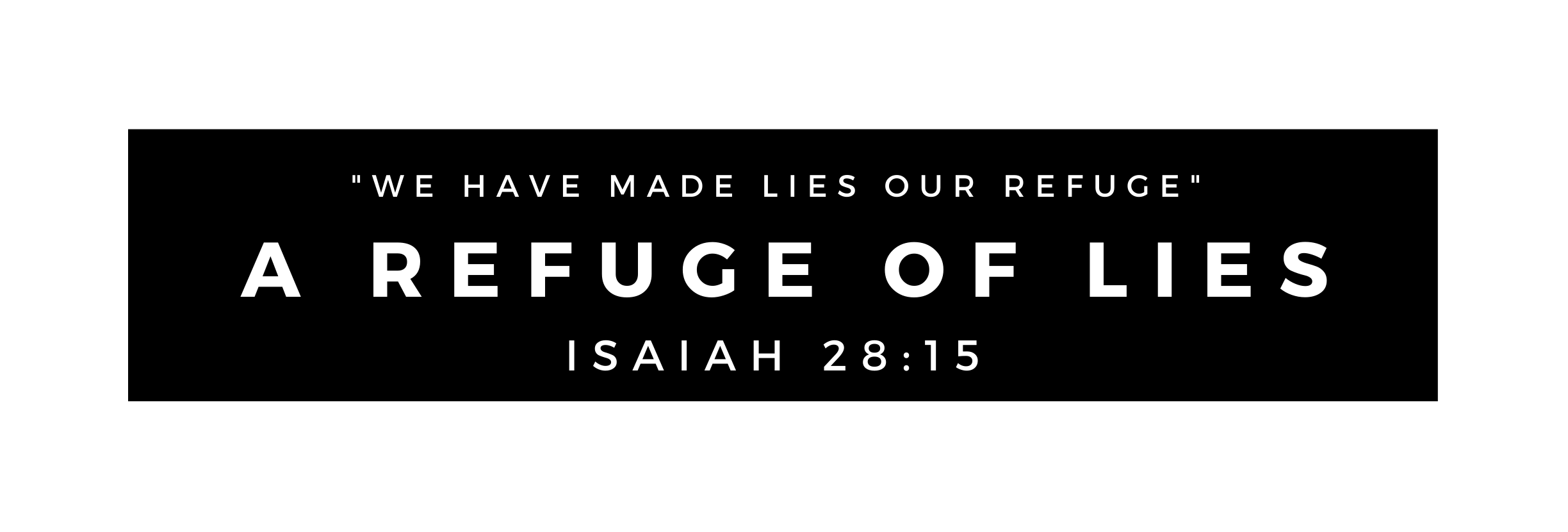 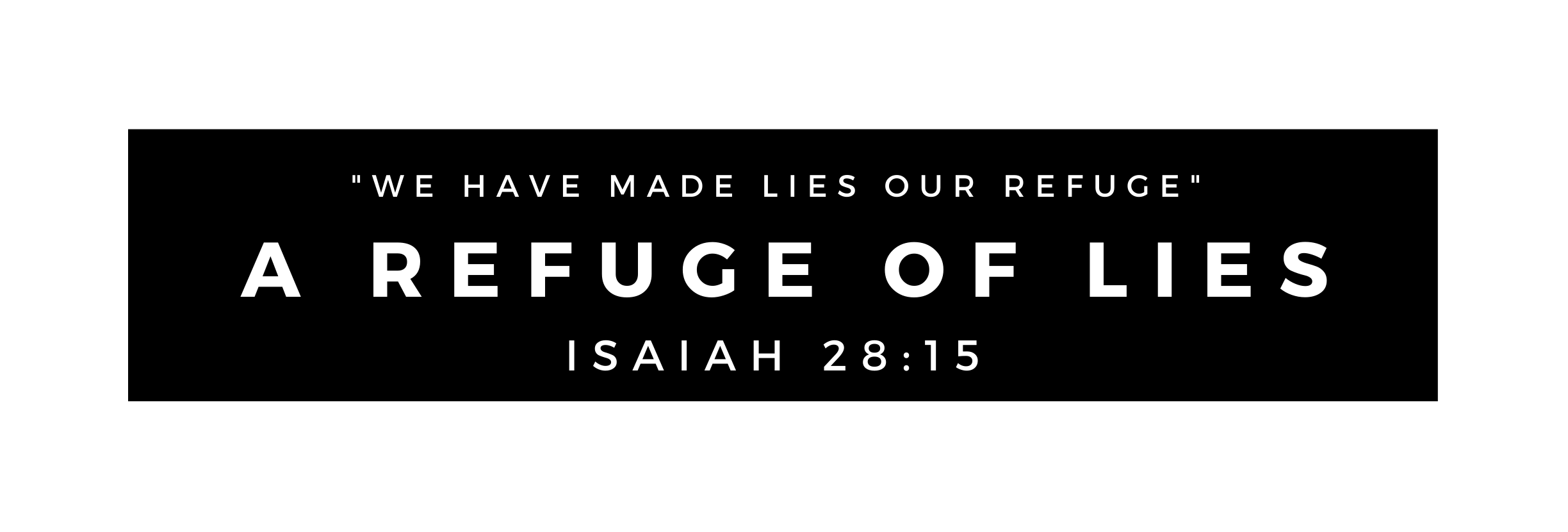 Atheism is sought as a refuge from accountability to God – Acts 17:26-28;      Romans 1:18-24
Idols erected because there must be a greater being/idea to justify our way of life (we have a conscience) – Materialistic Naturalism, Evolution and Natural Selection, Humanism
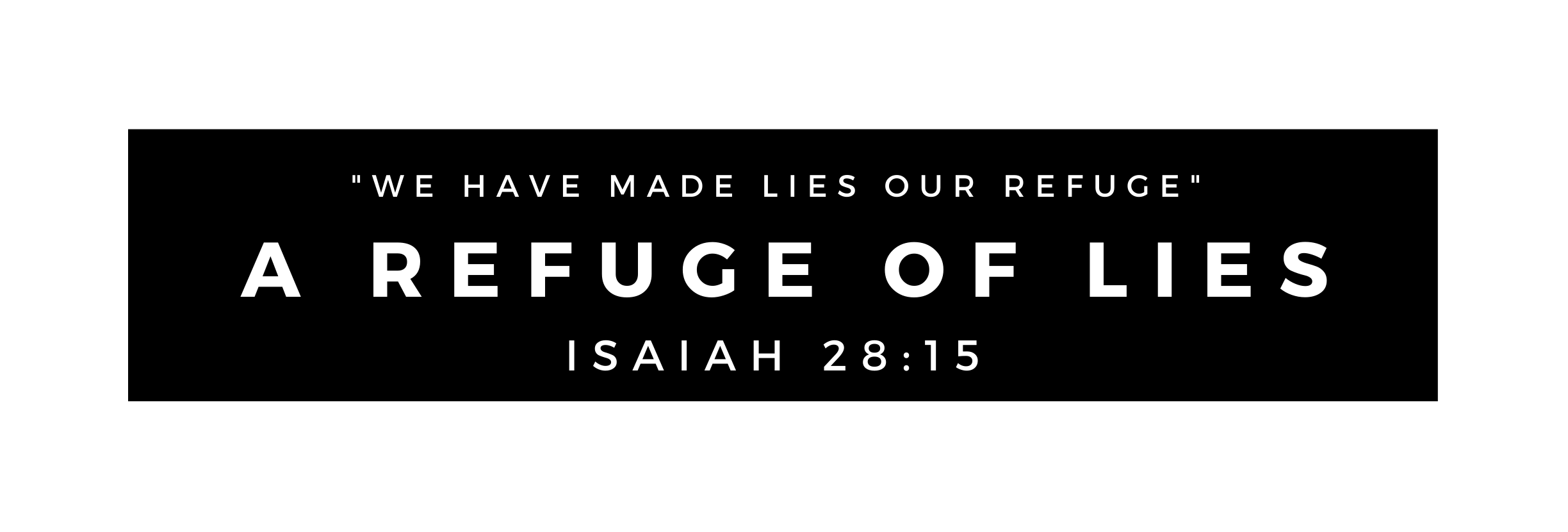 Atheism cannot provide for an objective morality.
When God is rejected – Romans 1:28-32 – everything goes.
Does not provide refuge –                       Romans 1:18, 24, 26-27; Proverbs 13:15
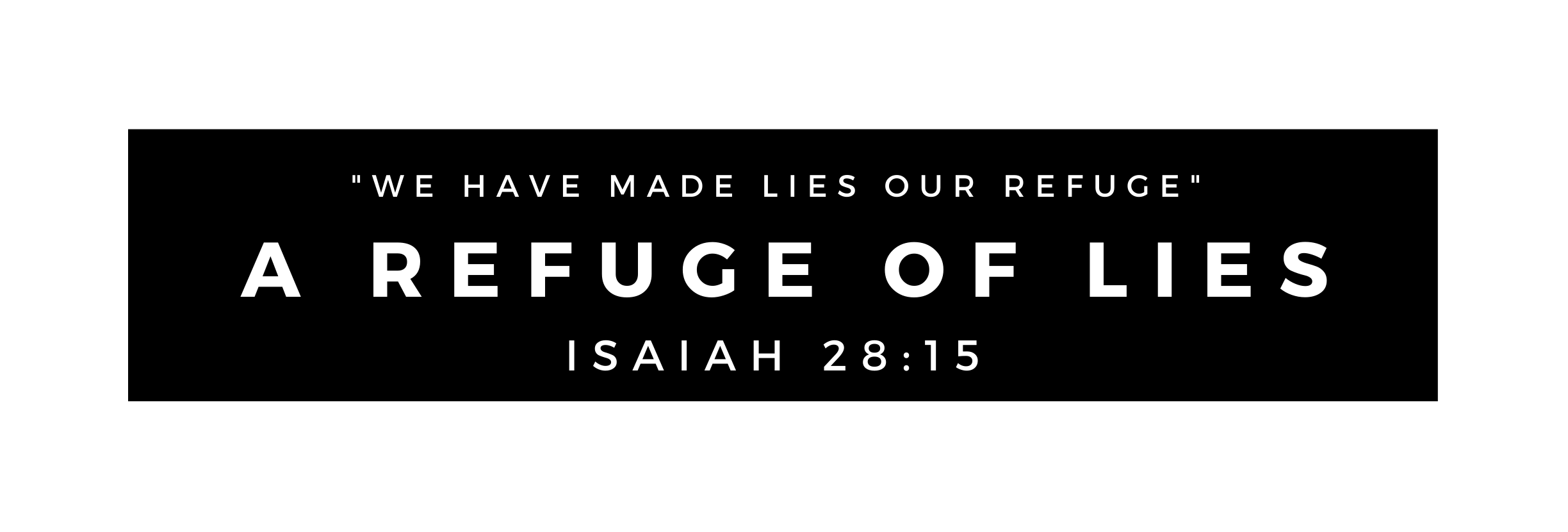 Atheism cannot provide for any purpose of life.
Darkness of such a view – Ecclesiastes 1:2; 3:19-20
We were created for a purpose –    Ecclesiastes 12:13-14 – Atheism provides no refuge from this.
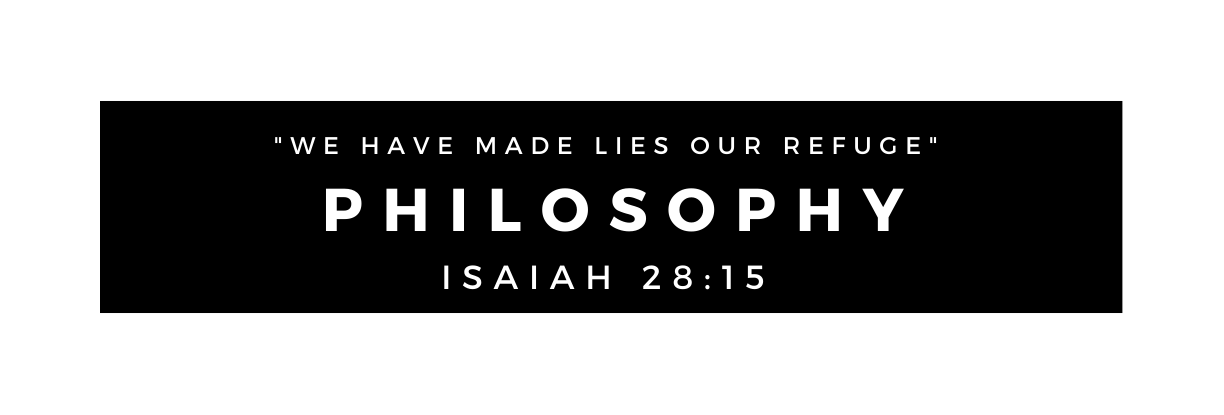 Philosophy – the rational investigation of the truths and principles of being, knowledge, or conduct. (dictionary.com)
Greek – philosophia – philo (love), sophia (wisdom) – the love of wisdom. (NT 1x – Colossians 2:8)
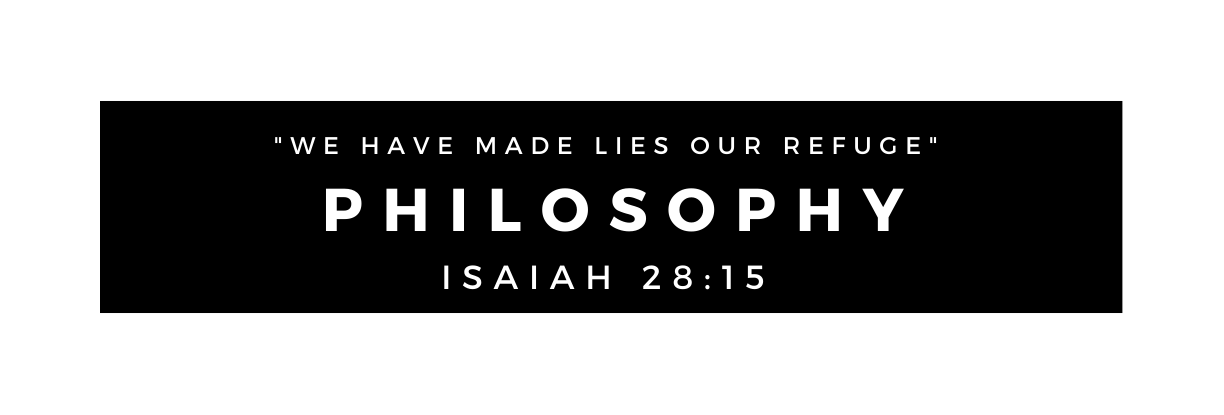 Philosophy is a failing refuge in the realm of spiritual substance.
The spiritual is only obtainable by divine revelation – 1 Corinthians 2:11 – involves the intellect but is not equal to it.
Spiritual purpose – not merely being more in touch with reality, or being a good person, but glorifying God.
Spiritual salvation – redemption from sin, transformation.
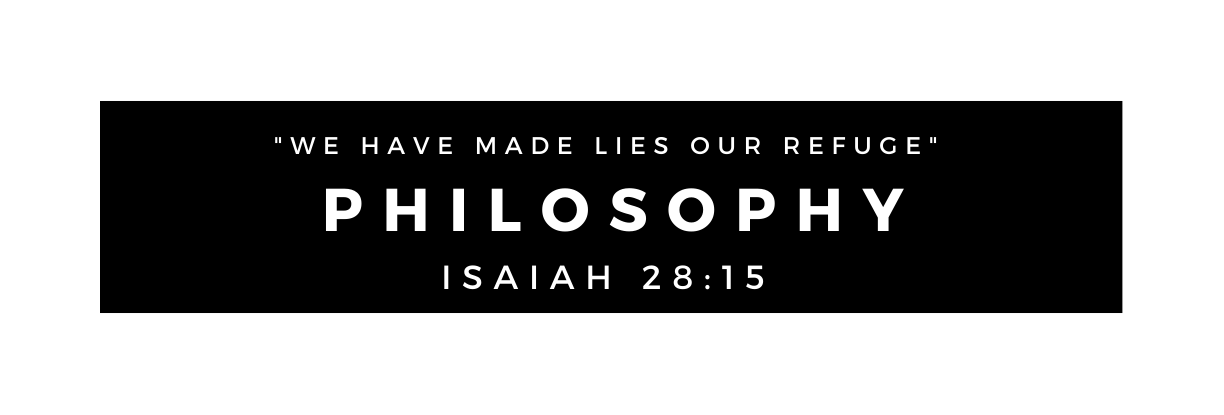 Philosophy is warned about as being a refuge of lies – Colossians 2:8-10
Salvation is only in the gospel –                          2 Timothy 1:10; 3:16-17
The gospel is not a philosophy, and to mistake it as such is spiritually fatal –                              1 Corinthians 1:12, 17-25; 2:1-5
No amount of human reasoning will save. Only the gospel – Romans 1:16
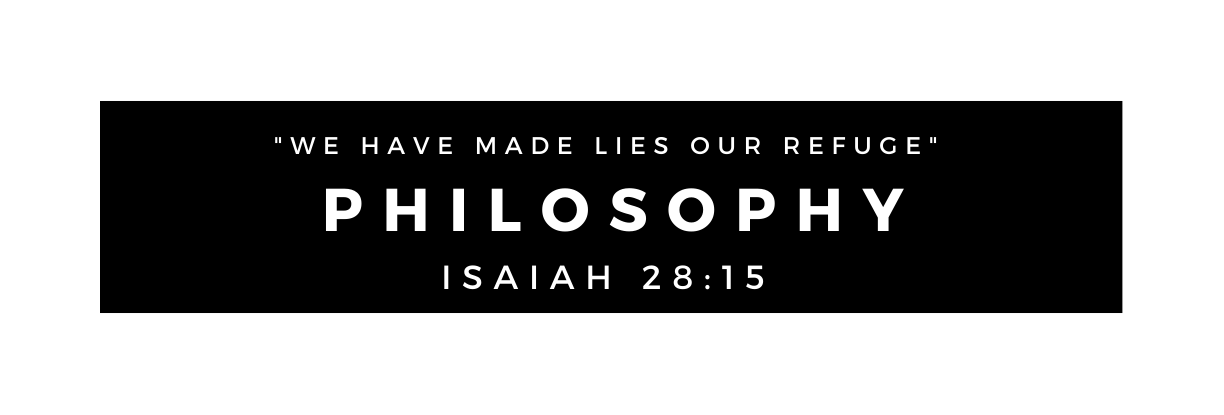 Self-imposed religion is a refuge of lies – Colossians 2:20-23
Any religious doctrine/practice that is not of God will be uprooted – Matthew 15:10-13
What God has planted is determined by the apostles’ doctrine – Matthew 16:19;          John 16:13; Acts 2:42
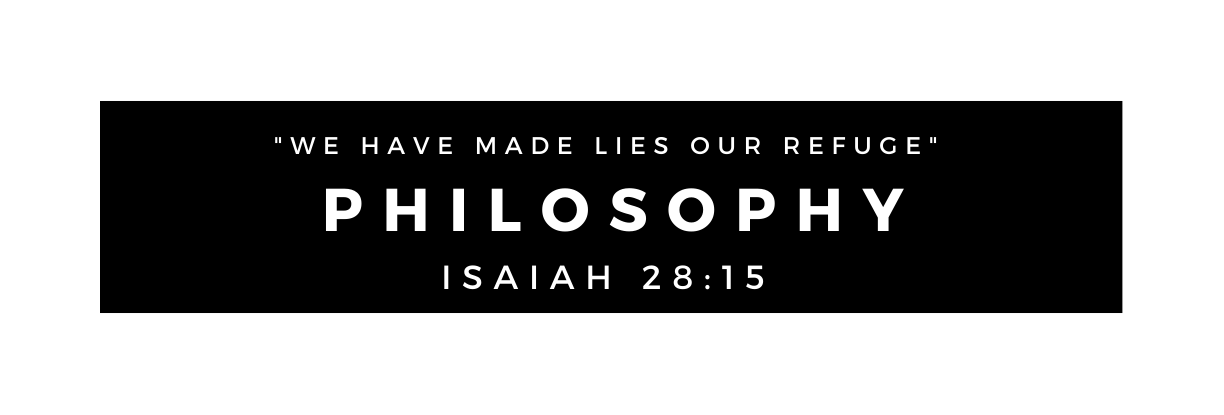 The false refuge of binding where the bible does not bind.
Wanting to be careful, so add restrictions – Matthew 15:2-3
Unsafe to go beyond – 1 Corinthians 4:6;         2 John 9
If not revealed of God, then no spiritual value – Colossians 2:18-19
Places self in seat of lawgiver – James 4:11-12
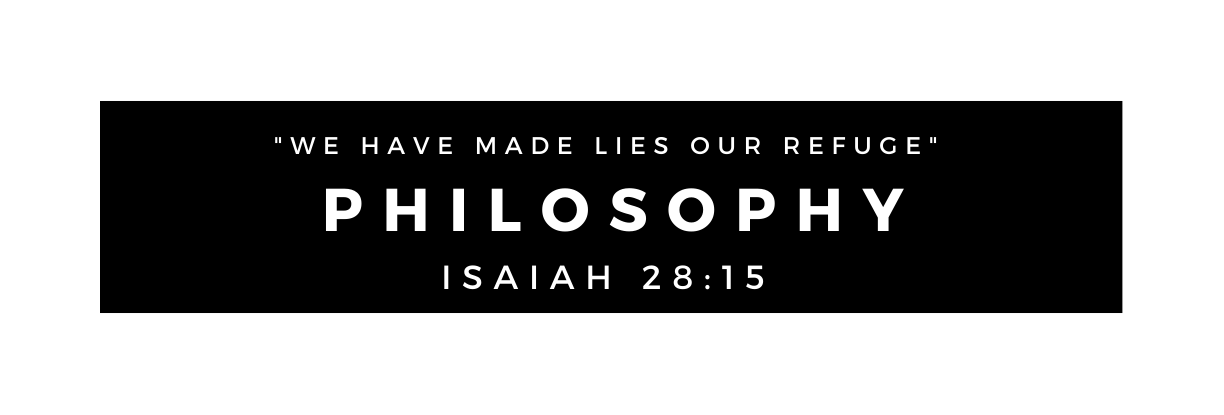 The false refuge of loosing where the bible does not loose.
Minimizing the weight of divine commands or restrictions – James 2:10-12
Must hold fast to all of what is revealed –       2 Thessalonians 2:14-15; 3:6, 14
When error is sought for refuge, even what you have accepted of the truth will be compromised – 1 Corinthians 15:12-13; Luke 8:18
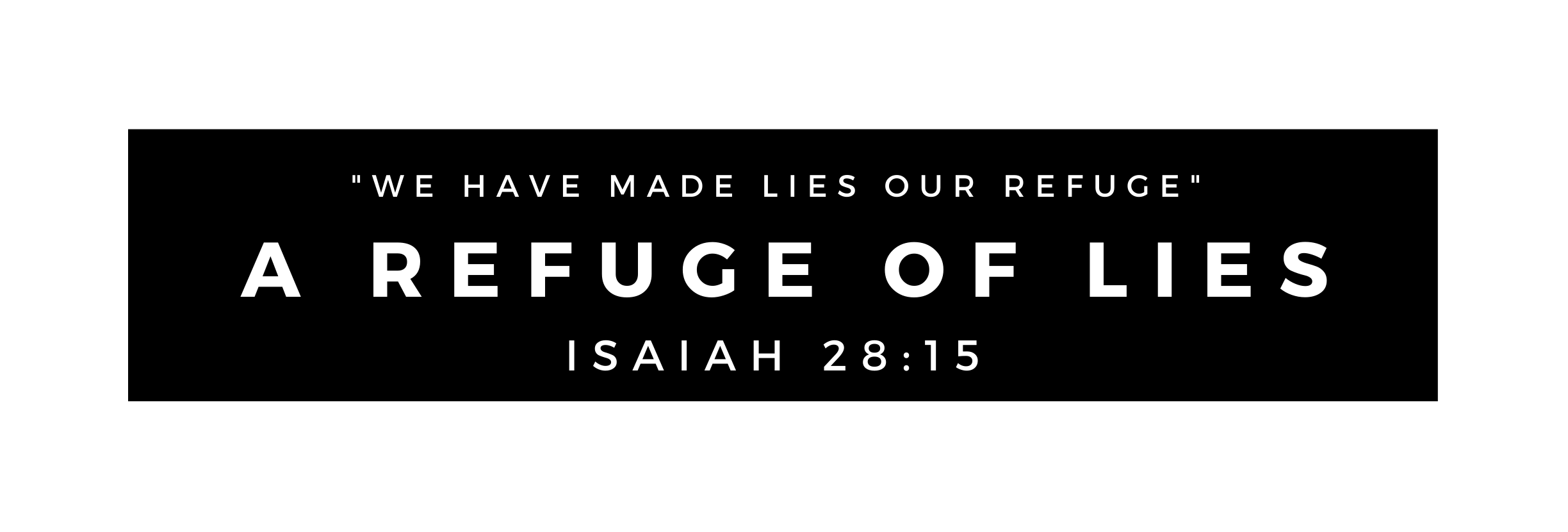 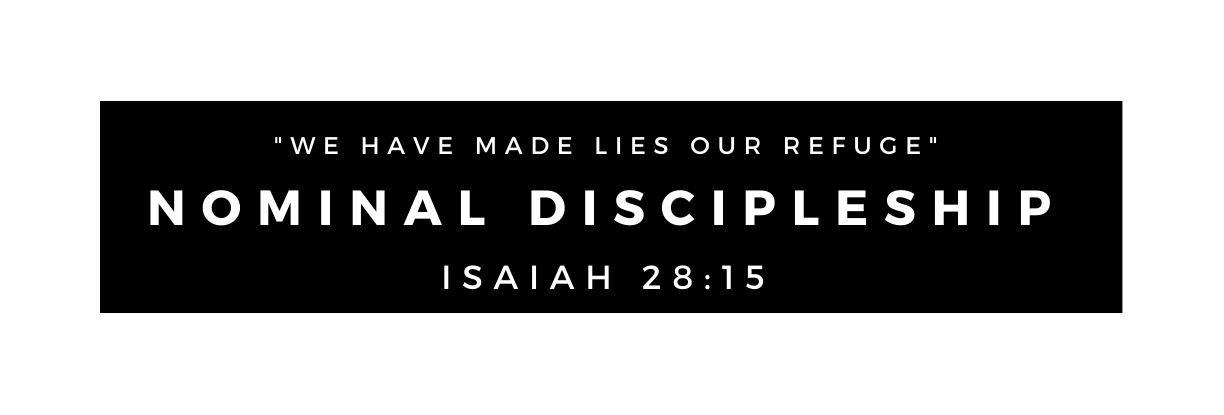 When our discipleship is simply assuming the name “Christian” without being faithful, we are merely practical atheists.
Christian indeed? – John 1:47;               Romans 2:28-29; Acts 11:26
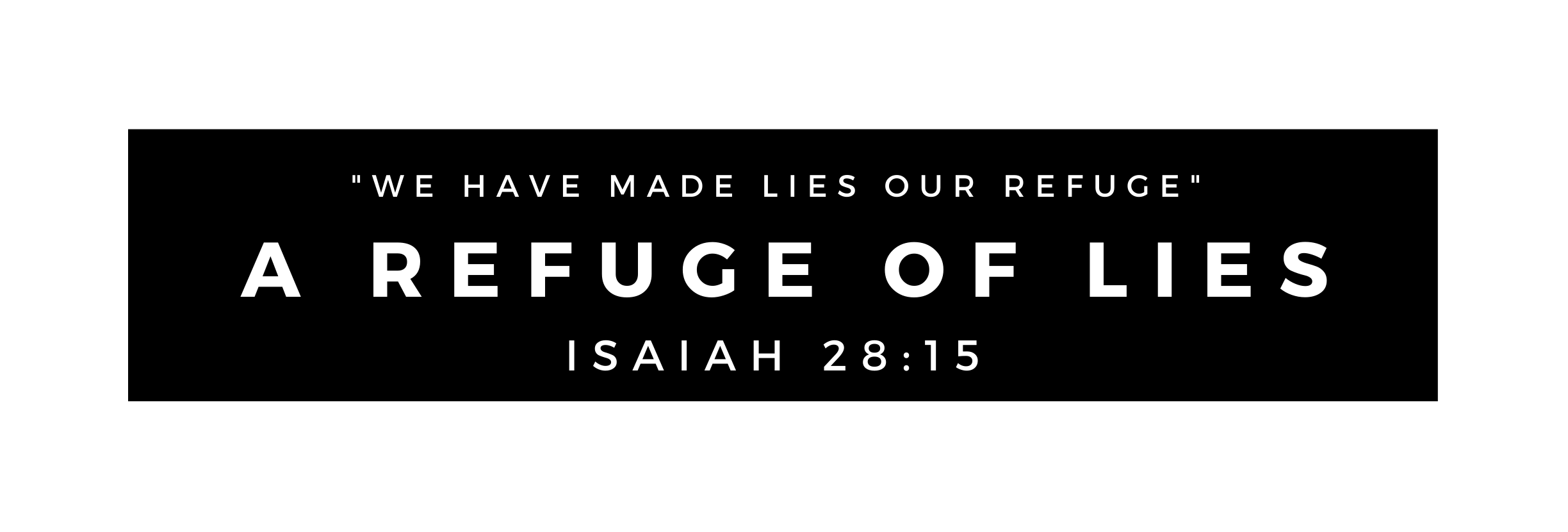 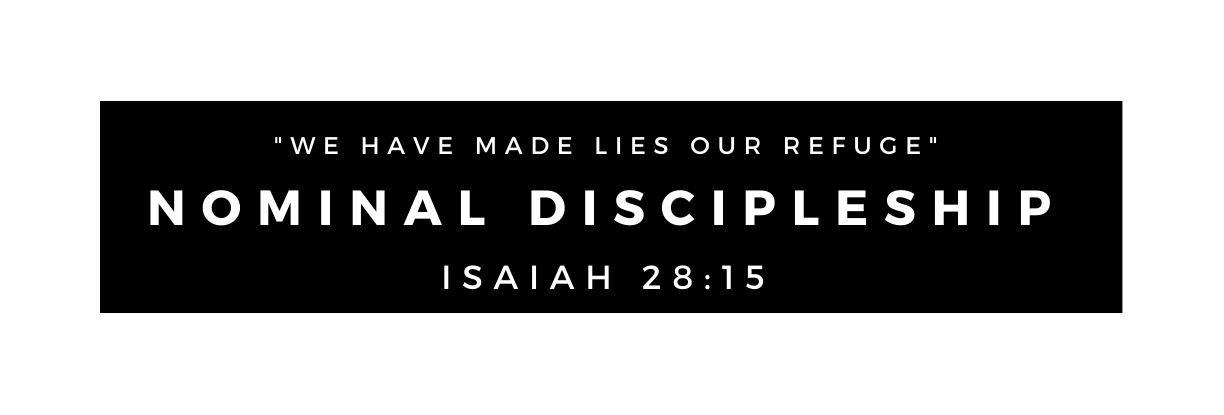 Only those who do the will of the Father find refuge – Matthew 7:21-23; Luke 6:46
Nominal discipleship denies the power of godliness – 1 Timothy 3:16; 4:7-8; 2 Timothy 3:5
We must not just name Christ, but obey Him –    2 Timothy 2:19
Nominal discipleship offers no true refuge – no fellowship, salvation, transformation, joy, hope.
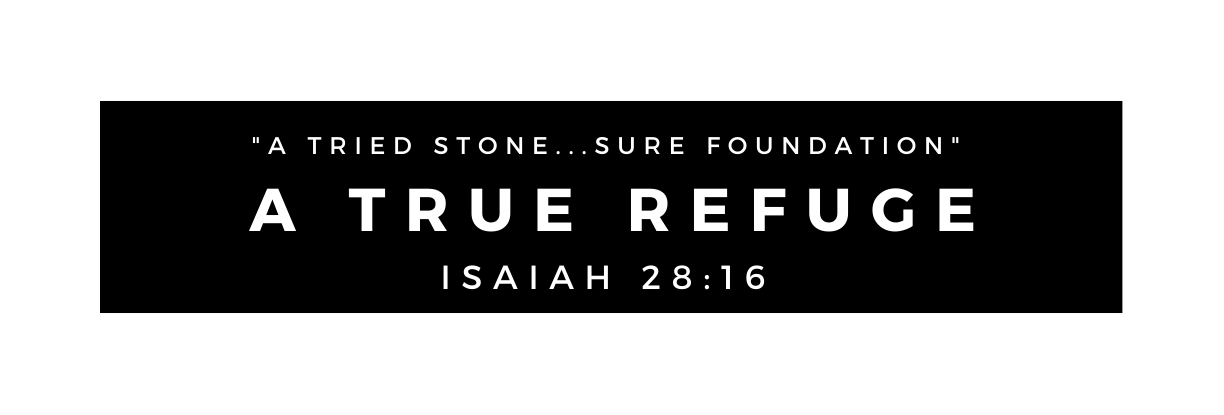 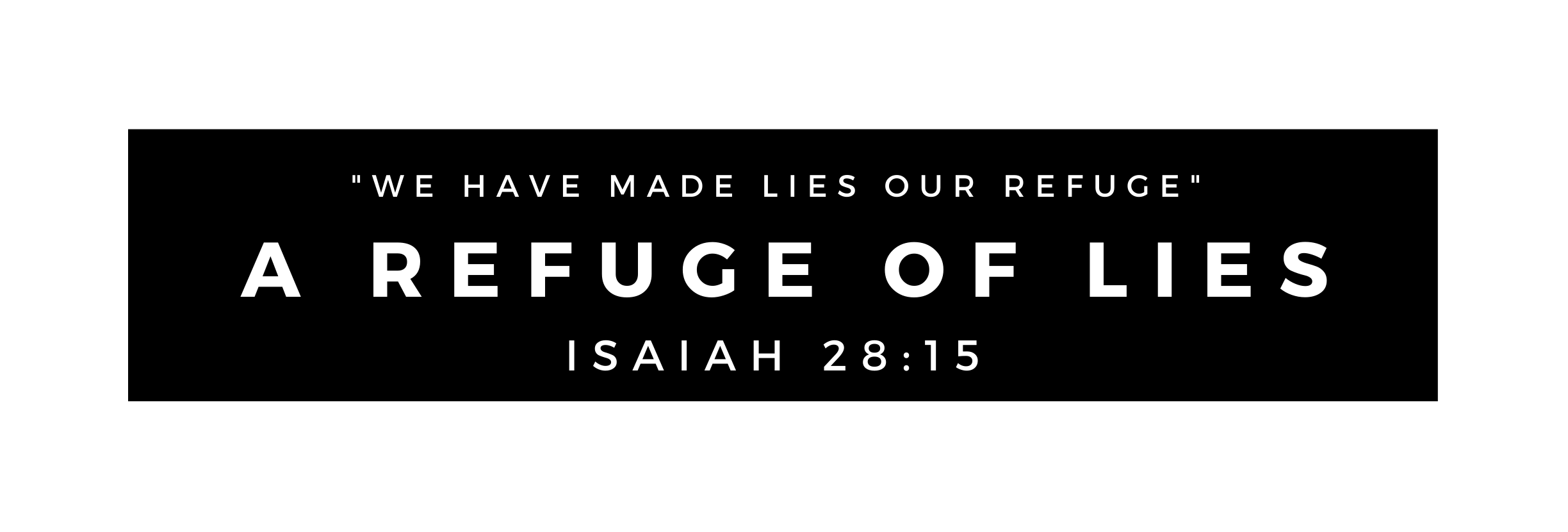